Prosedur Lapor Skor Prestasi Mahasiswa
Memahami ketentuan pada Panduan SPM
2
Melakukan Lapor Prestasi  dan menghubungi  kour. Kemahasiswaan prodi masing-masing untuk mohon validasi dan mendapatkan Form Validasi Prestasi2
https://almaata.ac.id/panduan-spm
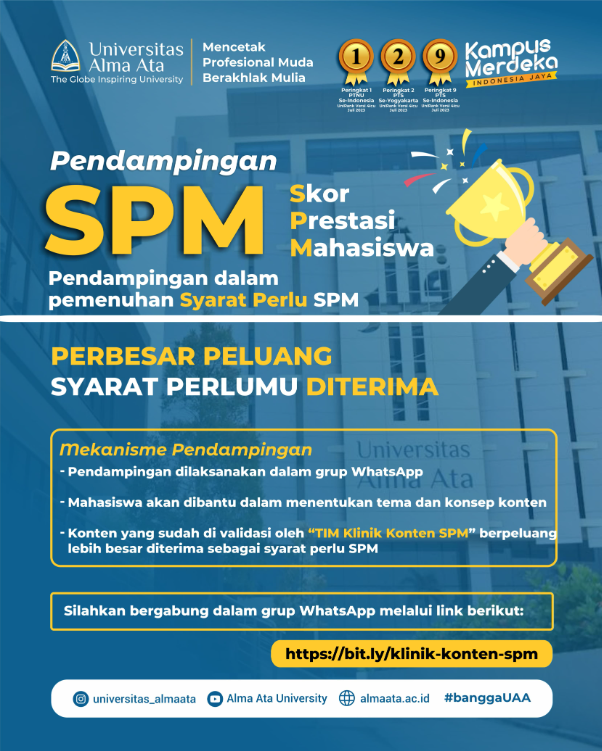 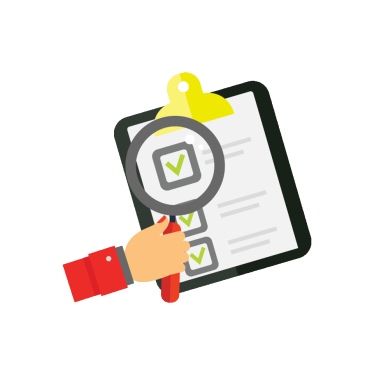 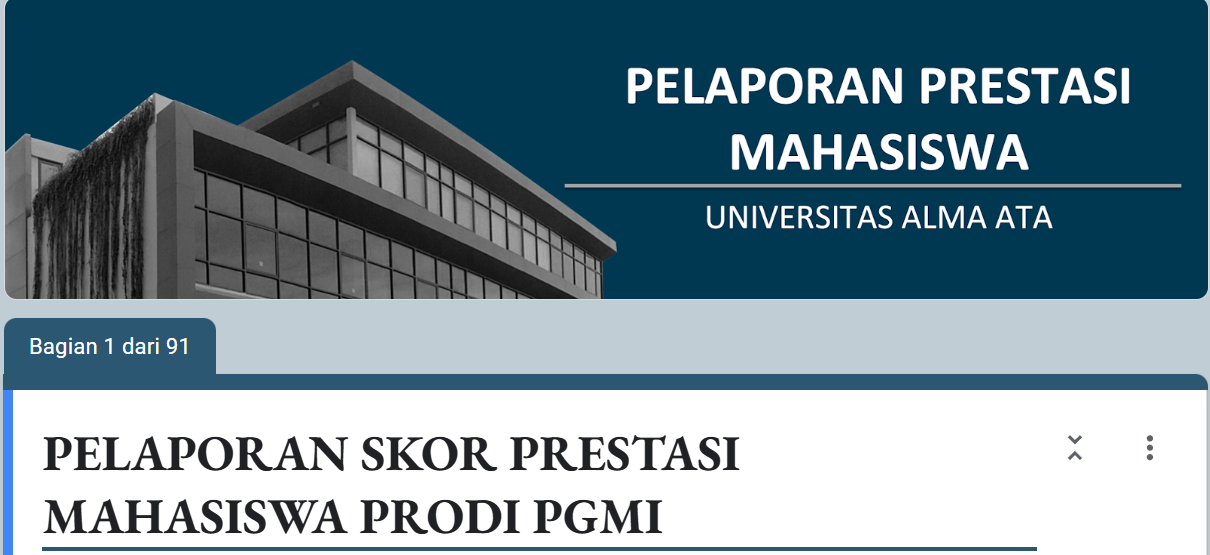 https://bit.ly/tautanlaporSPM
3
1
Bergabung pada "Program Pendampingan Konten SPM“ untuk mendapatkan Form Validasi Syarat Perlu 1
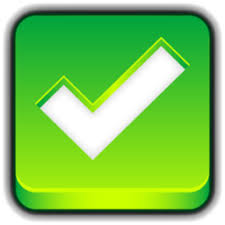 https://bit.ly/klinik-konten-spm
MEMENUHI
Narahubung: Suryandari (08994163236)
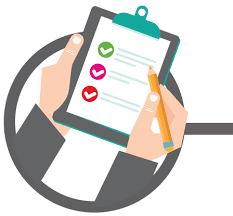 FORM SPM
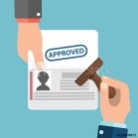 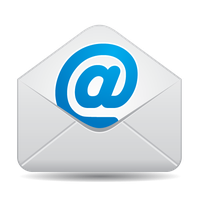 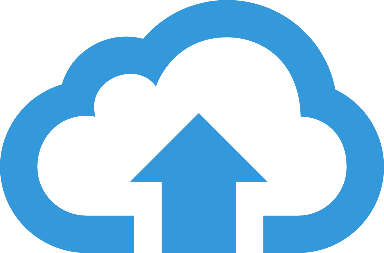 6
4
Pelaporan SPM yang telah divalidasi dan diverfikasi “MEMENUHI” akan dikirimkan pada surel mahasiswa
Verifikasi di Direktorat Kemahasiswaan
Menggunggah Form Validasi Syarat Perlu 1 & Form Validasi Prestasi 2
5
https://almaata.ac.id/verifikasi-spm